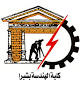 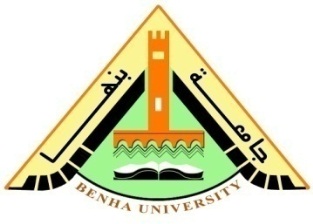 Benha University
Faculty Of Engineering at Shoubra
GEN-181
Engineering Legislations (2017/2018)
Lecture (4)
قانون تنظيم الاتصالات (ج1)
Prepared By :
Dr. Moataz Elsherbini
motaz.ali@feng.bu.edu.eg
مقدمة القانون
مقدمه
تم إصدار قانون الاتصالات ويحمل رقم 10 بتاريخ فبراير لسنة 2003 ويتكون القانون من سبعة أبواب تحتوي علي 87 ماده تنظم كافة أشكال الاتصالات في مصر.
وبموجب هذا القانون، تم انشاء الجهاز القومي لتنظيم الاتصالات من 17عضواً برئاسة وزارة الاتصالات وتكنولوجيا المعلومات وله سلطه مراقبة أداء مشغلي الشبكات ومعاقبة المقصرين في تقديم الخدمة، إضافة إلى إدارة استغلال الترددات في الاستخدامات التجارية والحكومية كما يناقش القانون تعاون الجهاز مع غيره من الجهات المعنية فيما يتعلق بالأمن القومي ويتعرض القانون للعقوبات في حالات الحوادث الجنائيه المرتبطه بقطاع الاتصالات مثل هدم البنية التحتية الخاصة بشبكات الاتصالات.
وينظم القانون أيضاً إجراءات إصدار التراخيص، وطلبات استيراد معدات الاتصالات أو تصنيعها أو تجميعها، كما يختص القانون بتحديد وضع المشغل المؤقت المتمثل في الشركة المصرية للاتصالات إلى أن تم تحرير قطاع الاتصالات تماماً بنهاية عام 2005.
الباب الأول : أحكام عامة (مادتين)
GEN-181, Lec#2 , Oct 2014
5
المادة 1:
يقصد في تطبيق أحكام هذا القانون بالمصطلحات التالية المعاني المبينة قرين كل منها.
1- الجهاز: الجهاز القومي لتنظيم الاتصالات.
2- الوزير المختص: الوزير المعني بشئون الاتصالات.
3- الاتصالات: أية وسيلة لإرسال أو استقبال الرموز، أو الإشارات، أو الرسائل، أو الكتابات أو الصور، أو الأصوات، وذلك أيا كانت طبيعتها، وسواء كان الاتصال سلكيا أو لا سلكيا.
4- خدمة الاتصالات: توفير أو تشغيل الاتصالات أيا كانت الوسيلة المستعملة.
5- شبكة الاتصالات: النظام أو مجموعة النظم المتكاملة للاتصالات شاملة ما يلزمها من البنية الأساسية.
6- المستخدم: المستفيد من خدمات الاتصالات سواء شخص طبيعي أو اعتباري 
7- مقدم خدمة الاتصالات : أي شخص طبيعي أو اعتباري مرخص له من الجهاز بتقديم خدمة أو أكثر من خدمات الاتصالات للغير.
6
8- المشغل: أي شخص طبيعي أو اعتباري مرخص له من الجهاز بإنشاء أو تشغيل شبكة للاتصالات.
9- المعدات: أية أجهزة أو آلات أو مستلزمات تستعمل، أو تكون معدة للاستعمال في خدمات الاتصالات.
10- أجهزة الاتصالات الطرفية: أجهزة الاتصالات الخاصة بالمستخدم والتي تتصل بشبكة اتصالات عامة أو خاصة.
11- البنية الأساسية: جميع ما يستعمل أو يكون معدا للاستعمال في الاتصالات، من المباني، والأراضي، والهياكل، والآلات، والمعدات، والكابلات، والأبراج، والهوائيات والأعمدة، وخطوط الاتصال والنظم والبرامج، ومجموعة التغذية بالتيار الكهربائي أيا كان نوعها.
12- الشبكات الخاصة: نظم الاتصالات التي توفر خدمات الاتصالات لمستخدم واحد باستخدام شبكة اتصالات، وذلك دون تقديم خدمات للغير.
13- الموجات اللاسلكية: الموجات الكهرومغناطيسية التي تستخدم في الاتصالات اللاسلكية.
14- التردد: عدد الذبذبات الكاملة في الثانية الواحدة لإحدى الموجات اللاسلكية.
15- الطيف الترددي: حيز الموجات التي يمكن استخدامها في الاتصال اللاسلكي طبقا لإصدارات الاتحاد الدولي للاتصالات.
GEN-181, Lec#2 , Oct 2014
16- حيز التردد: جزء من الطيف الترددي يبدأ بتردد وينتهي بتردد أخر.
17- الترابط: التوصيل بين الشبكات المرخص بها لمشغلين أو أكثر والذي يسمح بحرية اتصال المستخدمين فيما بينهم، أيا كانت الشبكات التي يرتبطون بها أو الخدمات التي يستعملونها.
18- خدمة الاتصالات الدولية: خدمة الاتصالات بين المستخدمين في مصر وبين الخارج من خلال المعابر الدولية للاتصالات.
19- الأمن القومي: ما يتعلق بشئون رئاسة الجمهورية والقوات المسلحة والإنتاج الحربي ووزارة الداخلية والأمن العام وهيئة الأمن القومي وهيئة الرقابة الإدارية والأجهزة التابعة لهذه الجهات.
20- أجهزة الأمن القومي: تشمل رئاسة الجمهورية ووزارة الداخلية وهيئة الأمن القومي وهيئة الرقابة الإدارية.
21- خدمات اتصالات الإغاثة والطوارئ: وتشمل بوجه خاص الإسعاف والنجدة والدفاع المدني والحريق.

س1/ في ضوء الماده 1 من قانون تنظيم الاتصالات عرف مايلي : خدمه الاتصالات – المستخدم – المشغل -  البنيه الاساسيه – الطيف الترددي – الامن القومي )
المادة 2:
تقوم خدمات الاتصالات على مراعاة القواعد الآتية:
1- علانية المعلومات.
2- حماية المنافسة الحرة.
3- توفير الخدمة الشاملة.
4- حماية حقوق المستخدمين.
وذلك كله على النحو المبين بهذا القانون.
س2/  اذكر القواعد التي تقوم عليها خدمات الاتصالات في ضوء الماده 2 من قانون تنظيم الاتصالات
الباب الثانى: الجهاز القومى لتنظيم الاتصالات
المادة 3:
تنشأ هيئة قومية لإدارة مرفق الاتصالات تسمى "الجهاز القومي لتنظيم الاتصالات" ويكون للجهاز الشخصية الاعتبارية العامة ويتبع الوزير المختص ويكون مقره الرئيسي محافظة القاهرة أو الجيزة.
المادة 4:
يهدف الجهاز إلى تنظيم مرفق الاتصالات وتطوير ونشر جميع خدماته على نحو يواكب أحدث وسائل التكنولوجيا ويلبي جميع احتياجات المستخدمين بأنسب الأسعار ويشجع الاستثمار الوطني والدولي في هذا المجال في إطار من قواعد المنافسة الحرة، وعلى الأخص ما يأتي:
1- وضع خطه لتنميه واستثمار قطاع الاتصالات وضمان وصول خدمات الاتصالات إلي جميع مناطق الجمهورية بما فيها مناطق التوسع الاقتصادي والعمراني والمناطق الحضرية والريفية والنائية.
2- حماية الأمن القومي والمصالح العليا للدولة.
3- ضمان الاستخدام الأمثل للطيف الترددي وتعظيم العائد منه طبقا لأحكام هذا القانون.
4- ضمان الالتزام بأحكام الاتفاقيات الدولية النافذة، والقرارات الصادرة عن المنظمات الدولية والإقليمية المتعلقة بالاتصالات والتي تقرها الدولة.
5- مراقبة تحقيق برامج الكفاءة الفنية والاقتصادية لمختلف خدمات الاتصالات.
المادة 5:
للجهاز في سبيل تحقيق أهدافه أن يباشر جميع التصرفات والأعمال اللازمة لذلك، وله على الأخص ما يأتي:
1- العمل على مواكبة التقدم العلمي والفني والتكنولوجي في مجال الاتصالات مع مراعاة المعايير الصحية والبيئية.
2 - وضع القواعد اللازمة لمنح تصاريح المعدات.
3- إعداد ونشر بيان بخدمات الاتصالات وأسماء المشغلين ومقدمي الخدمة والأسس العامة التي يتم منح التراخيص والتصاريح بناء عليها والمعايير العالميه للخدمات.
4- تحديد الأسس العامة التي يلتزم بها مشغلو ومقدمو خدمات الاتصالات.
5- تحديد معايير وضوابط خدمات الاتصالات غير الاقتصادية التي يجب أن توفر لجميع المناطق التي تعاني من نقص فيها، وتحديد الالتزامات التي يتحمل بها مشغلو ومقدمو خدمات الاتصالات غير الاقتصادية طبقا لأحكام هذا القانون.
6- وضع القواعد التي تضمن حماية المستخدمين بما يكفل سرية الاتصالات وتوفير أحدث خدماتها بأنسب الأسعار مع ضمان جودة أداء هذه الخدمات، وكذلك وضع نظام لتلقي شكاوى المستخدمين والتحقيق فيها والعمل على متابعتها مع شركات مقدمي الخدمة.
7- الإشراف على المعاهد التي تؤهل للحصول على الشهادات الدولية في الاتصالات بالتنسيق مع المعهد القومي للاتصالات.

س3 / ناقش اهداف واختصاصات جهاز تنظيم الاتصالات في ضوء المادتين  4 و5 من قانون تنظيم الاتصالات
المادة 6:
يختص الجهاز بوضع القواعد الفنية المتعلقة بالسلامة الصحية والبيئية الواجبة الإتباع عند تركيب وتشغيل واستخدام شبكات الاتصالات ومتابعة تنفيذها وتشغليها، وذلك طبقا للمعايير التي يتم وضعها بالاتفاق مع الوزارات والجهات المعنية بالدولة.
المادتين  8 و 9:
للجهاز موارد ومصادر تمويل سواء من رسوم التراخيص والتصاريح او من الموازنه العامه للدوله او نسبه من منح التراخيص الجديده ( الجيل الرابع مثلا او We) او عوائد استثمار اموال الجهاز ( البورصه ومشاريع اخري ) او نسبه من الغرامات والتعويضات المحصله من مشغلي ومقدمي الخدمه او من التبرعات التي تقدم للجهاز او القروض.
يكون للجهاز موازنه خاصه وحساب خاص تودع فيه موارده ويرحل الفائض الي صندوق الخدمة الشاملة للاتصالات (الذي يساهم في انشاء وتحسين البنيه التحتيه لمشاريع الاتصالات ) 
س4/ وضح باختصار اهم مصادر تمويل جهاز تنظيم الاتصالات؟
المادة 12:
يتولى إدارة الجهاز مجلس إدارة يعين بقرار من رئيس مجلس الوزراء وبرئاسة الوزير المختص وعضوية كل من (17 فردا متضمنه الوزير) ولمده سنتين قابله للتجديد:
1- الرئيس التنفيذي للجهاز.
2- مستشار من مجلس الدولة يختاره رئيس هذا المجلس.
3- ممثل عن وزارة الدفاع يختاره وزير الدفاع.
4- ممثل عن وزارة المالية يختاره وزير المالية.
5- أربعة يمثلون أجهزة الأمن القومي (الرئاسه –الداخليه-الرقابه الاداريه –هيئه الامن القومي ).
6- ممثل عن اتحاد الإذاعة والتليفزيون يختاره وزير الإعلام.
7- ستة أعضاء يصدر بتعيينهم قرار من الوزير المختص ثلاثة منهم من ذوي الخبرة في مجال الاتصالات وثلاثة من الشخصيات العامة يمثلون المستفيدين من خدمات الاتصالات.
8- احد العاملين بالجهاز يرشحه اتحاد عمال مصر.
س5/ اذكر تشكيل جهاز تنظيم الاتصالات علي النحو المبين بالقانون ؟
المحاضرة القادمة
استكمال مناقشة قانون تنظيم الاتصالات (ج2)
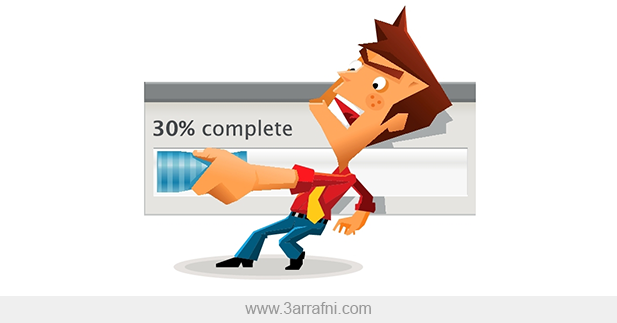 Dr. Moataz Elsherbini
motaz.ali@feng.bu.edu.eg
Thank You